Pengantar Aplikasi Komputer & Teknologi
Week4. MS Excel
Function
TUJUAN PEMBELA JARAN
Setelah mempelajari bagian ini, Anda diharapkan telah mampu: 
Membuat Table Menggunakan MS Excel
Menggunakan Function
Mengenal ms.excel
Microsoft Office Excel dikenal dengan penggunaan rumus-rumus atau formula dalam lembar kerjanya
Penggunaan rumus yang efektif akan memudahkan Anda dalam membuat laporan pekerjaan
Formula atau rumus MS Excel memiliki keunggulan dalam mengolah data melalui perhitungan matematis yang sangat beragam fungsinya
Cara menulis rumus pada ms.excel
Menulis rumus dengan cara mengetikkan angka langsung
Letakkan penunjuk sel pada sel tempat hasil rumus akan ditampilkan 
Pada formula bar, ketikkan = 5000000 + 3500000, lalu tekan tombol enter
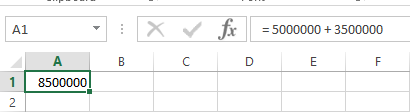 Cara menulis rumus pada ms.excel
2. Menulis rumus dengan menggunakan alamat sel
Letakkan penunjuk sel pada sel tempat hasil rumus ditampilkan 
Pada formula bar, ketikkan = C4+C5, lalu tekan tombol enter
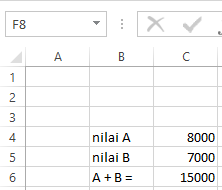 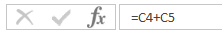 Cara menulis rumus pada ms.excel
3. Menulis rumus dengan bantuan bantuan mouse
Letakkan penunjuk sel pada sel tempat hasil rumus akan ditampilkan
Ketikkan = , kemudian pilih dan klik sel C4
Ketik +, kemudian pilih dan klik sel C5
Tekan tombol enter
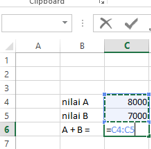 Penggunaan operator matematika
Rumus merupakan bagian terpenting dari Program Excel ini, karena setiap tabel dan dokumen yang diketik akan selalu berhubungan dengan rumus dan fungsi.
MS Excel memiliki Operator dasar Matematika dan ini biasanya disebut sebagai rumus standar
Operator matematika yang akan sering digunakan dalam Rumus Microsoft Excel adalah sebagai berikut 
+ (penjumlahan) = A1 + A2
- (pengurangan) = A1 – A2
* (perkalian) = A1 * A2
/ (pembagian) = A1/A2
^ (perpangkatan) = A1^2
% (persentase) = A1 * 10%
Mengenal fungsi pada Ms.excel
Fungsi Sum
Fungsi SUM digunakan untuk menjumlahkan sekumpulan data pada suatu range. Bentuk umum penulisan fungsi ini adalah 
	=SUM(number1, number2,…). Dimana number1, number2 dan seterusnya adalah range data yang akan 	dijumlahkan. Misalnya untuk menjumlahkan range data E8 sampai G8, maka rumusnya adalah =SUM(E8:G8) 	kemudian tekan tombol Enter
Mengenal fungsi pada Ms.excel
Fungsi Average
Fungsi ini digunakan untuk mencari nilai rata-rata dari sekumpulan data (range). Bentuk umum penulisannya adalah 
	=AVERAGE(number1, number2,…), dimana number1, number2, dan seterusnya adalah range data yang 	akan 	dicari nilai rata-ratanya. Misalnya untuk mengisi nilai rata-rata dari range data E8 sampai G8, maka rumusnya 	adalah 	=AVERAGE(E8:G8) kemudian tekan tombol Enter.
Mengenal fungsi pada Ms.excel
Fungsi Max
Fungsi ini digunakan untuk mencari nilai tertinggi dari sekumpulan data (range).  Bentuk umum penulisannya adalah 
	=MAX(number1, number2,…), dimana number1, number2, dan seterusnya adalah range data (numerik) yang 	akan dicari nilai tertingginya. Misalnya untuk mencari nilai maksimal dari range data E8 sampai G8, maka 	rumusnya adalah =MAX(E8:G8) kemudian tekan tombol Enter
Mengenal fungsi pada Ms.excel
Fungsi Min
Fungsi Min adalah kebalikan dari fungsi Max, jika fungsi Max untuk mencari nilai tertinggi atau maksimal maka Min adalah untuk mencari nilai terkecil atau minimum dari sekumpulan data numerik. Bentuk umum penulisannya adalah : 	=MIN(number1, number2,…), dimana number1, number2, dan seterusnya adalah range data (numerik) yang 	akan dicari nilai tertingginya. Sebagai contoh untuk mencari nilai terendah dari range data E8 sampai G8, maka 	rumusnya adalah =MIN(E8:G8) kemudian tekan tombol Enter
Mengenal fungsi pada Ms.excel
Fungsi Count
Fungsi Count digunakan untuk menghitung jumlah data dari suatu range yang kita pilih. Bentuk umum penulisannya adalah 
	=COUNT(number1, number2,…), dimana number1, number2, dan seterusnya adalah range data (numerik) 	yang akan dihitung jumlah datanya. Sebagai contoh untuk menghitung jmlah data dari range data E8 sampai G8, 	maka rumusnya adalah =COUNT(E8:G8) kemudian tekan tombol Enter.
Latihan
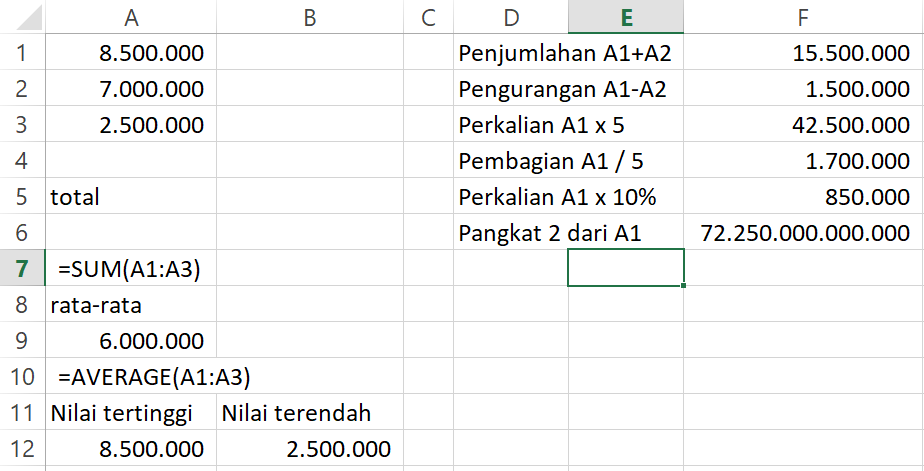 Gunakan rumus untuk 
Mendapatkan hasil 
seperti soal
Latihan
Diketahui harga barang dari sebuah toko seperti tabel berikut. Tentukan total, rata-rata, harga terendah, harga tertinggi, dan banyaknya data pada tabel tersebut menggunakan basic function.
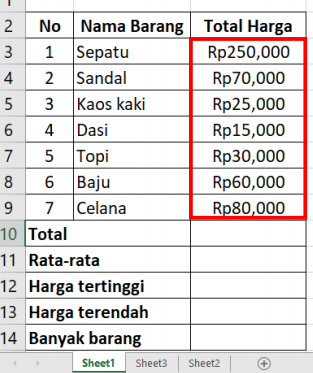 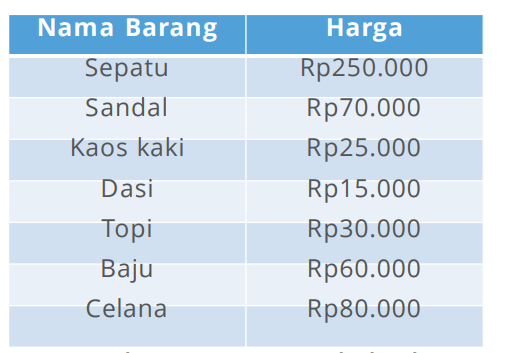 Gunakan function sum, averager, max, min, count
Latihan
Buat dan lengkapi file excel berikut ini :
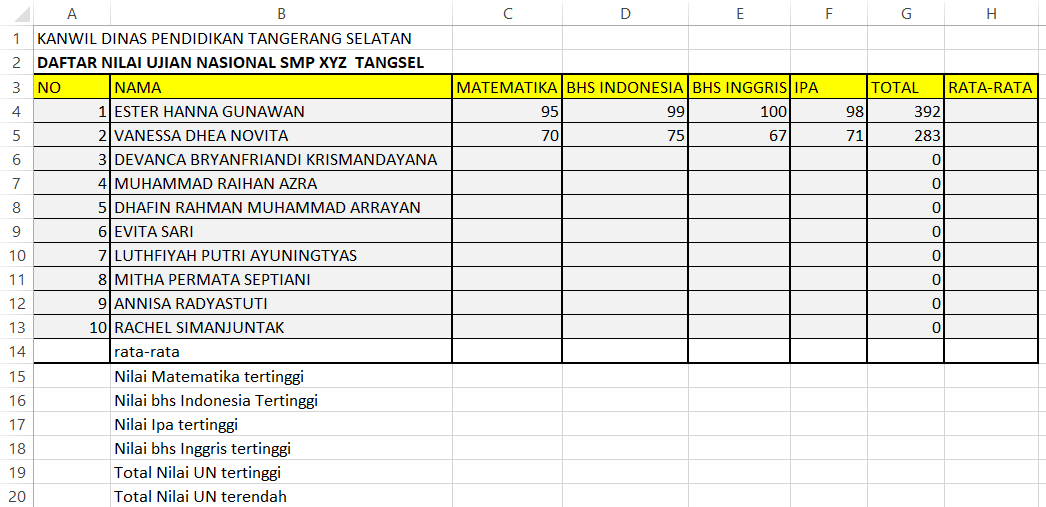